Дидактика як загальна теорія інклюзивної освіти та навчання
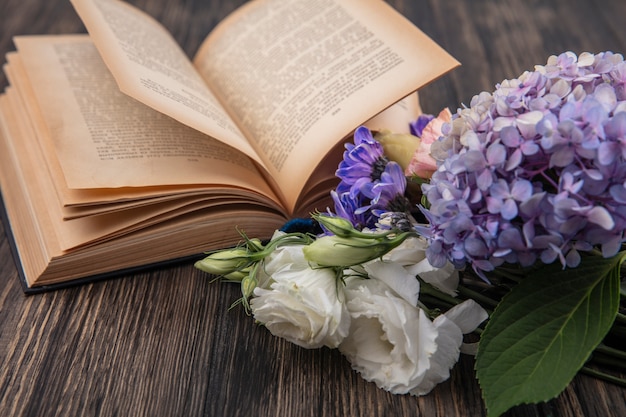 План
4.1. Виникнення і розвиток інклюзивної освіти та навчання
4.2. Предмет і завдання дидактики інклюзивної освіти, її категорії
4.3. Система закладів освіти для дітей з обмеженнями життєдіяльності
4.4. Особливості організації інклюзивного навчання в ЗЗСО.
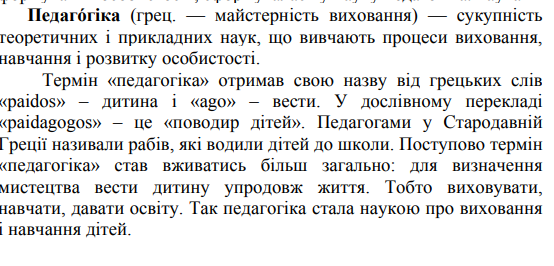 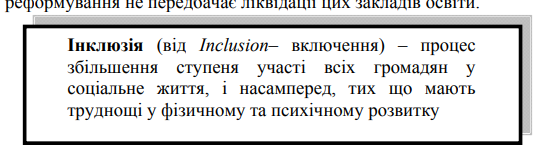 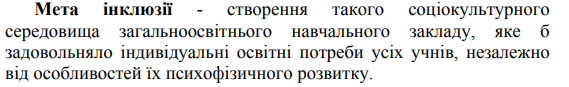 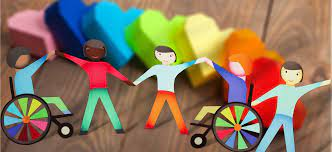 Завдання інклюзивної педагогіки:
  розробка нових та модернізація наявних методів навчання і виховання, навчального обладнання; 
 підготовка підручників, посібників і навчально-методичного забезпечення;
визначення функцій соціально-педагогічної діяльності вчителя інклюзивного навчання; 
 підготовка вчителів загальноосвітніх шкіл до виконання соціально-педагогічної діяльності та її функцій: комунікативної, охоронно-захисної, діагностичної, превентивної, корекційно-розвивальної, реабілітаційної, соціально-терапевтичної; 
 посилення соціалізуючої та корекційно-розвивальної мети уроку
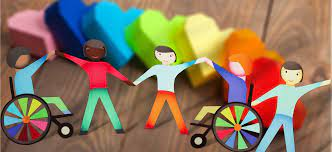 Основні категорії інклюзивної педагогіки:
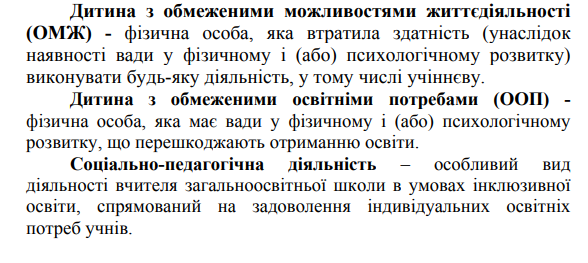 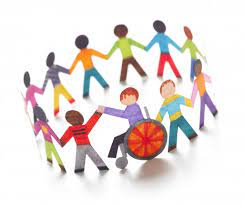 Основні категорії інклюзивної педагогіки:
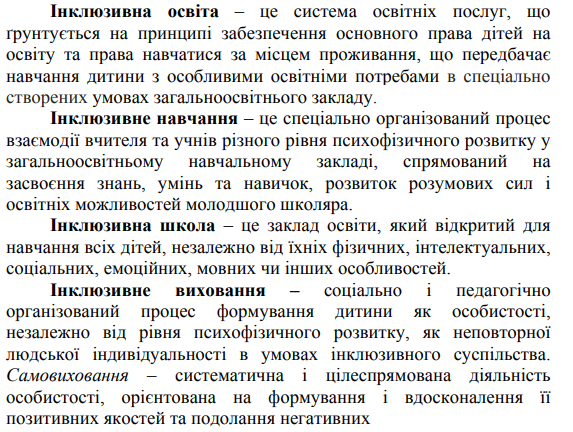 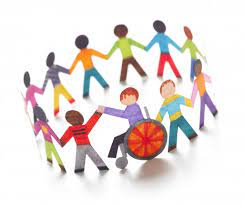 Основні категорії інклюзивної педагогіки:
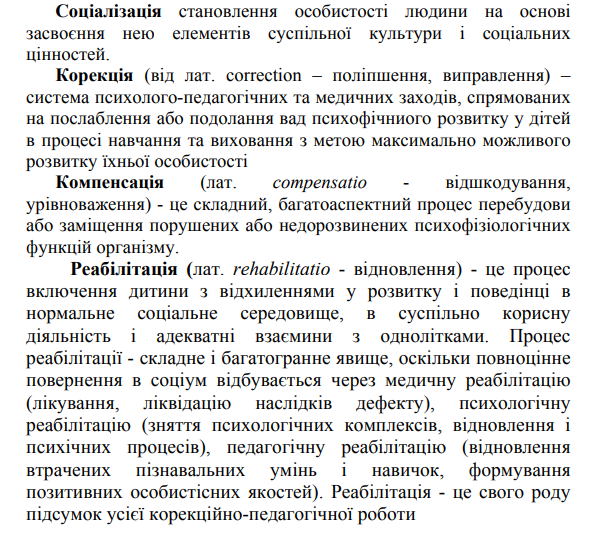 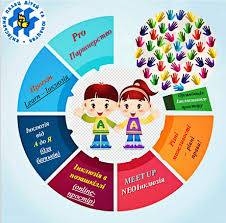 Виникнення і розвиток інклюзивної освіти та навчання
Інноваційна освітня концепція інклюзивної освіти і навчання почала активно розвиватися приблизно з 1970 років. Навчання дітей з обмеженими можливостями здоров'я в економічно розвинених країнах проходить, наскільки це можливо, у звичайних школах.
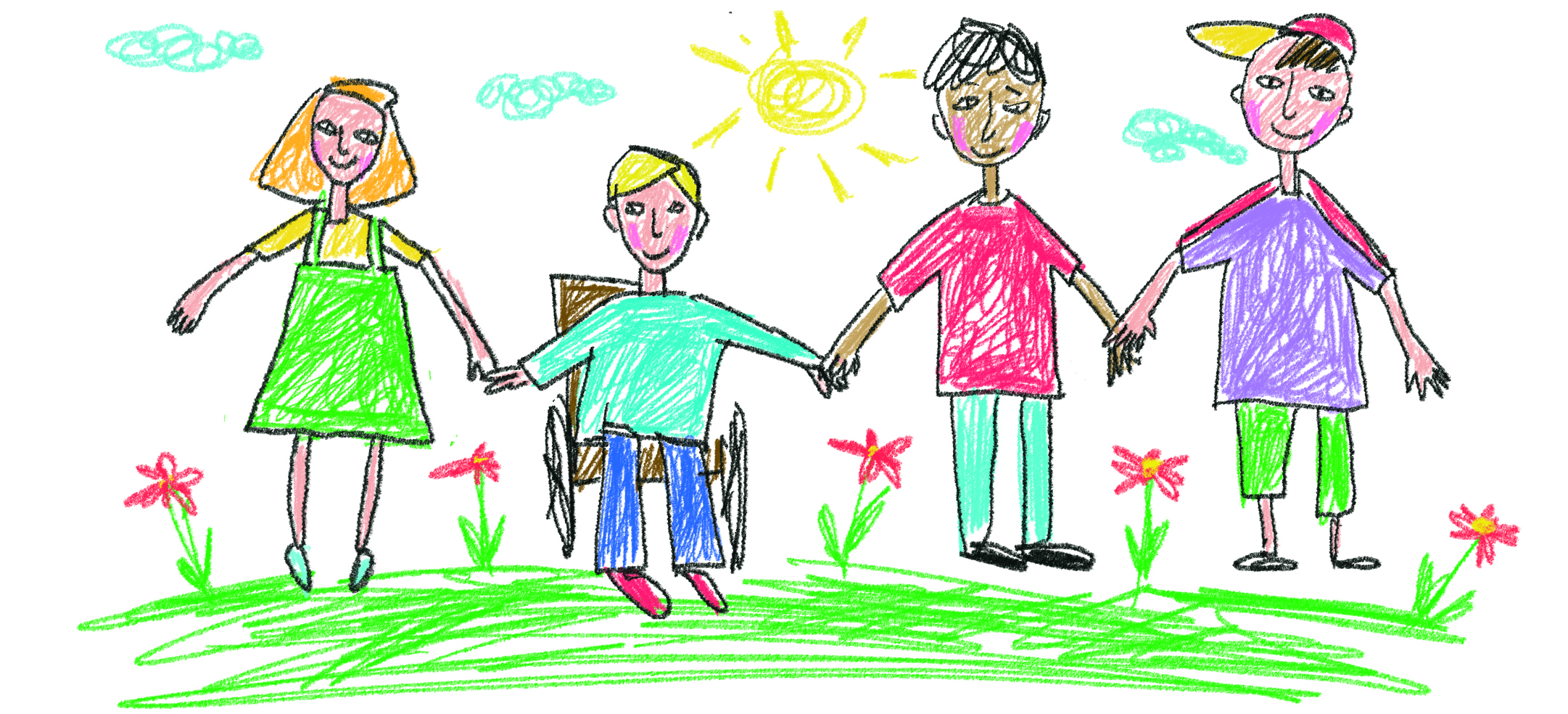 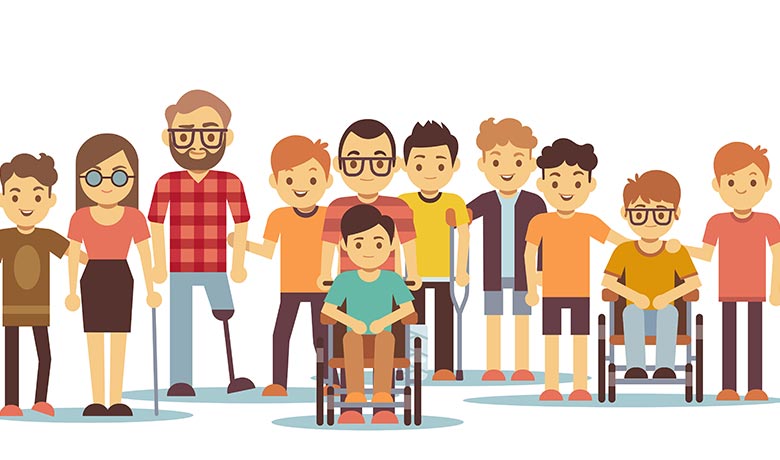 9 грудня 1975 р. Генеральна Асамблея ООН ухвалила Декларацію про права інвалідів. У ній зазначено, що: "Інваліди, незважаючи на причину, характер і складність їхніх каліцтв або порушень, мають ті ж основні права, що й їхні співгромадяни того ж віку".
У цьому нормативно-правовому документі заявлено, що люди з інвалідністю мають отримувати необхідну підтримку, яка б дала змогу максимально виявити свої можливості й здібності та прискорила процес їхньої інтеграції у суспільство.
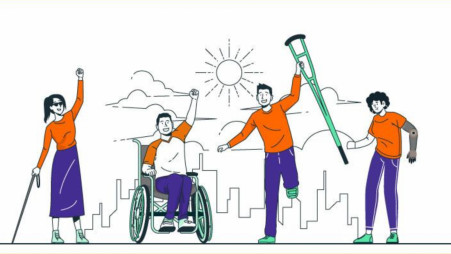 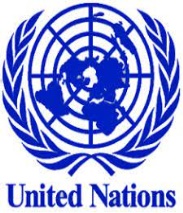 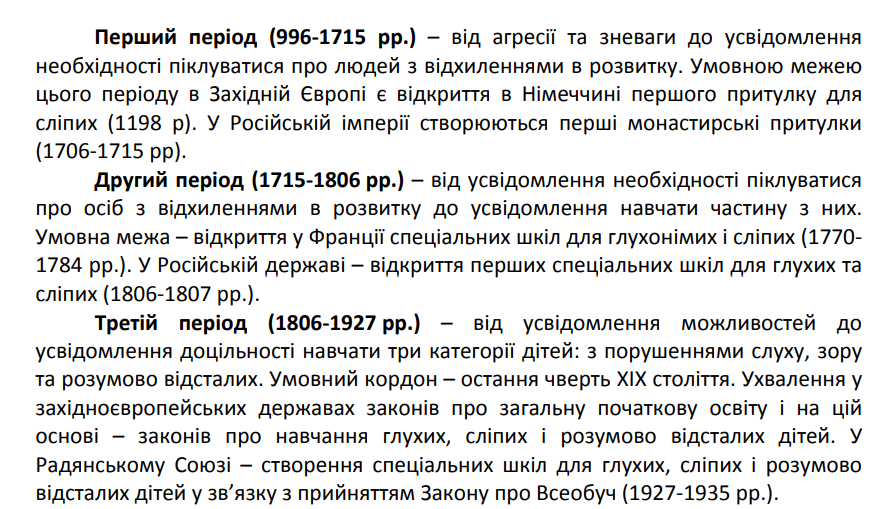 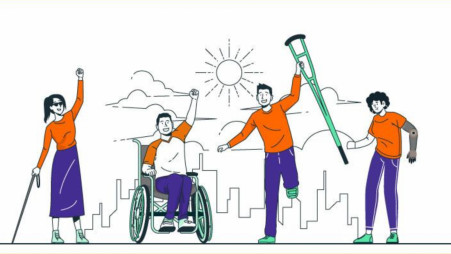 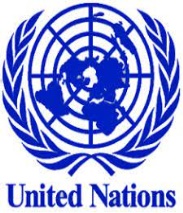 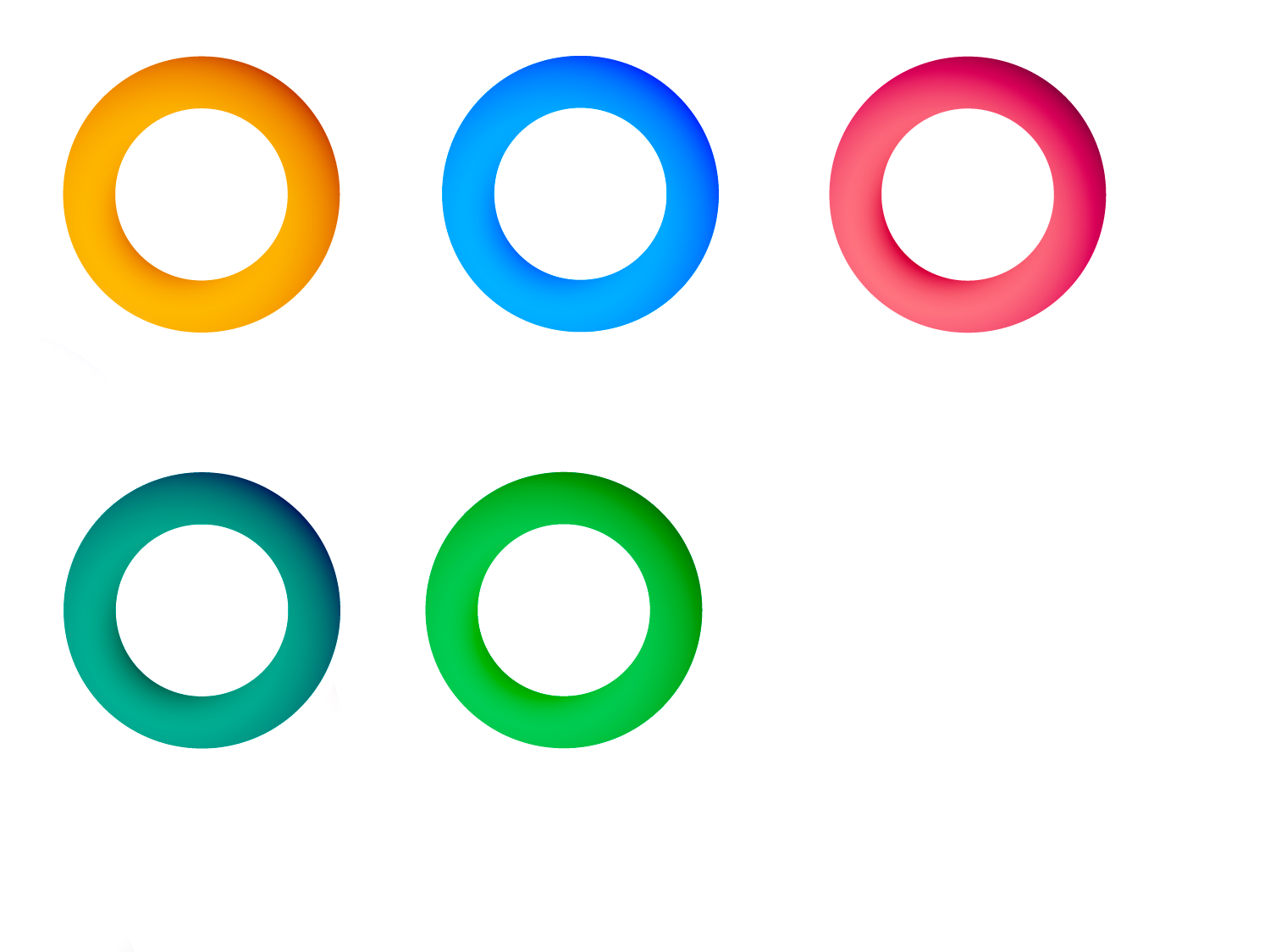 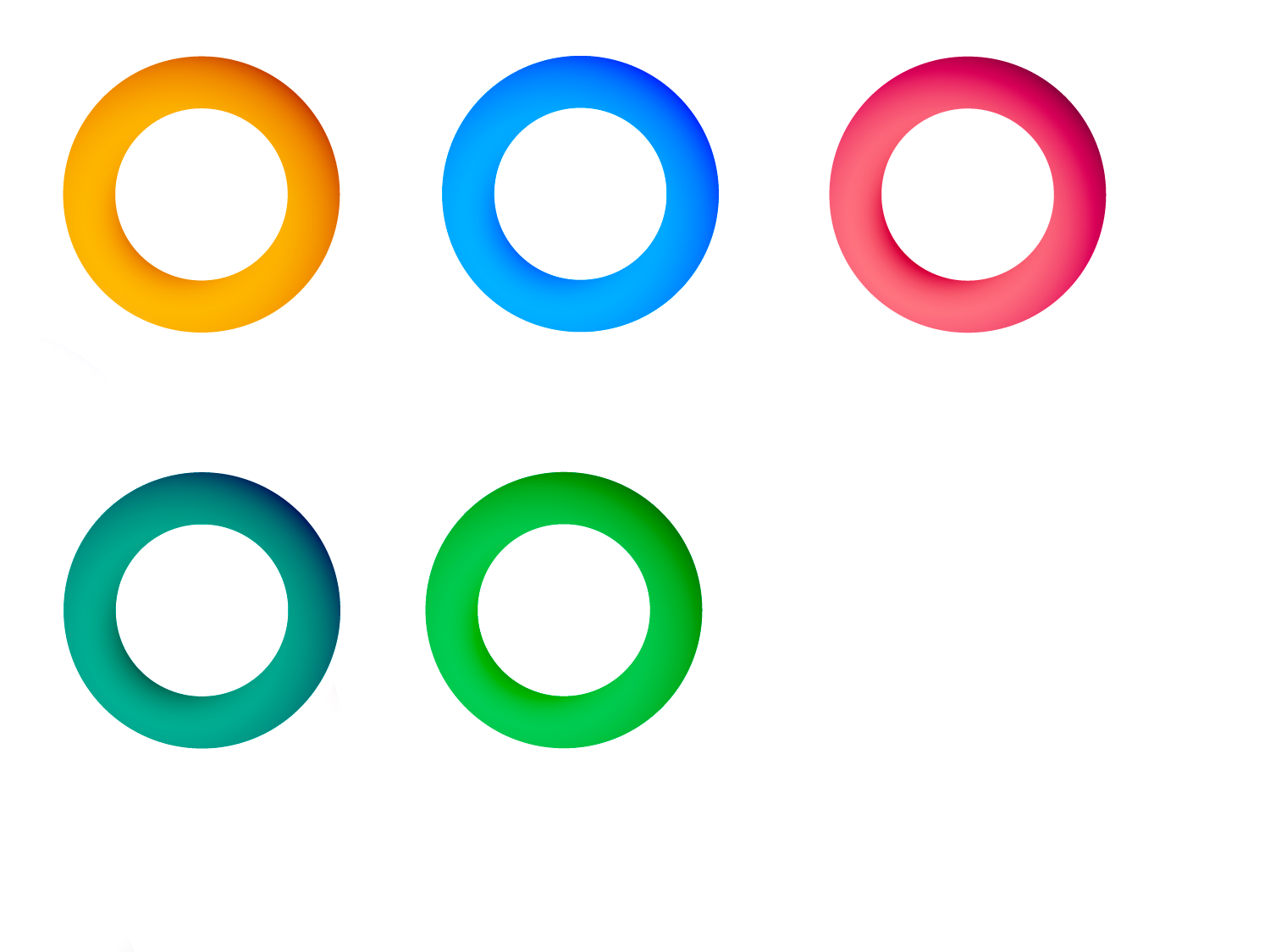 У США і Європі інклюзивне навчання одержало розвиток у кілька підходів:
ловать на PowerPointBase.com!
Від сегрегації до десегрегації шкіл. 
Сегрегація - розміщення владою дітей з особливими освітніми потребами у спеціальні навчальні заклади, що змушує їх вести ізольоване життя. Упродовж тривалого часу проблеми людей з розумовими та фізичними вадами ускладнювалися обмеженими можливостями суспільства, яке концентрувало основну увагу на недоліках, а не на потенційних можливостях цих осіб;
Мейнстрімінг (від англ. mainstream, тобто вирівнювання, приведення до розповсюдженого зразка). Мейнстрімінг належить до такої соціально-освітньої стратегії, коли учні з обмеженими можливостями здоров'я спілкуються з однолітками на святах, у рамках різних дозвіллєневих програм, а якщо вони навіть і включені у класи масової школи, те насамперед це зроблено для розширення соціальних контактів, але не для досягнення освітньої мети;
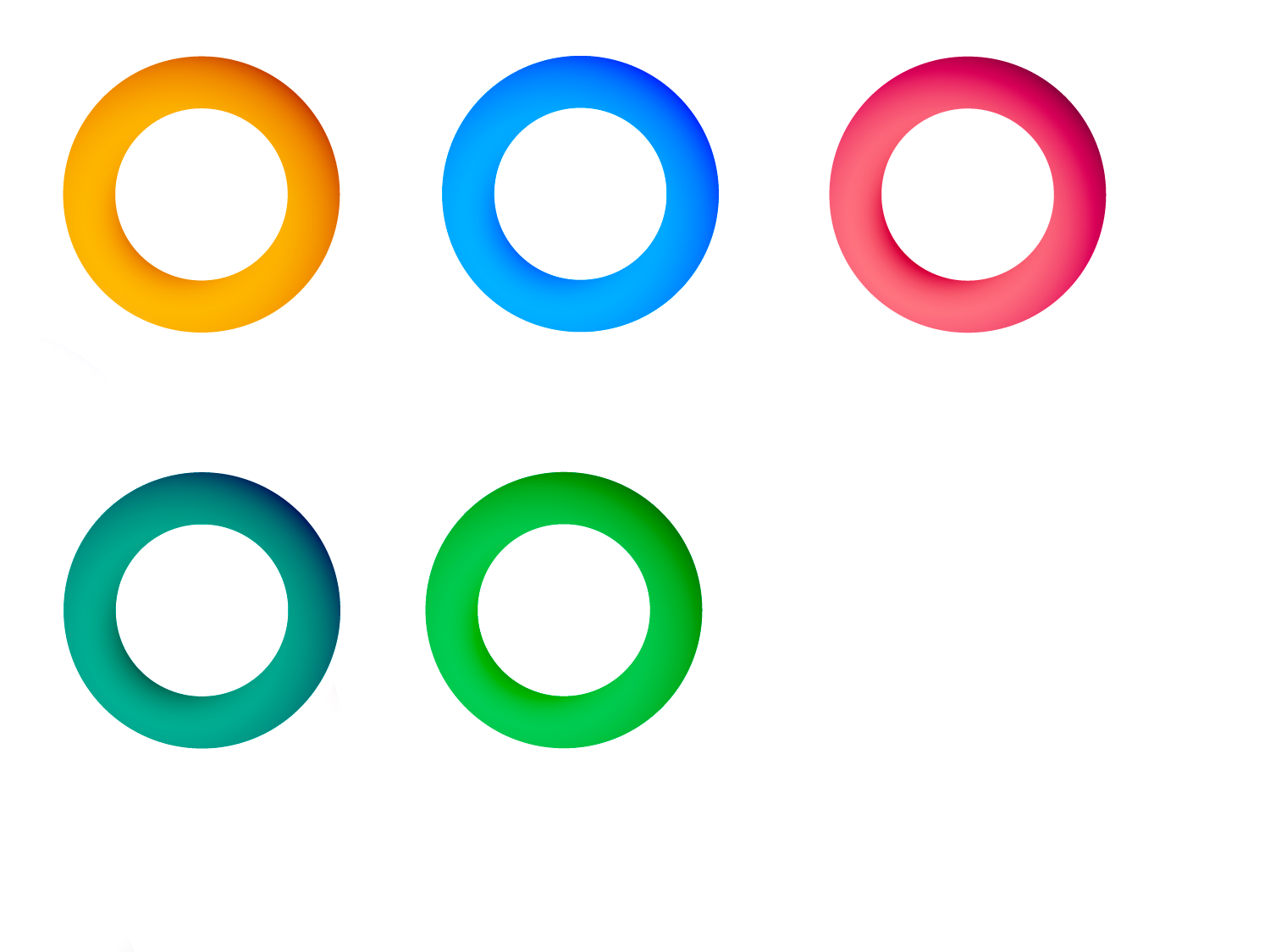 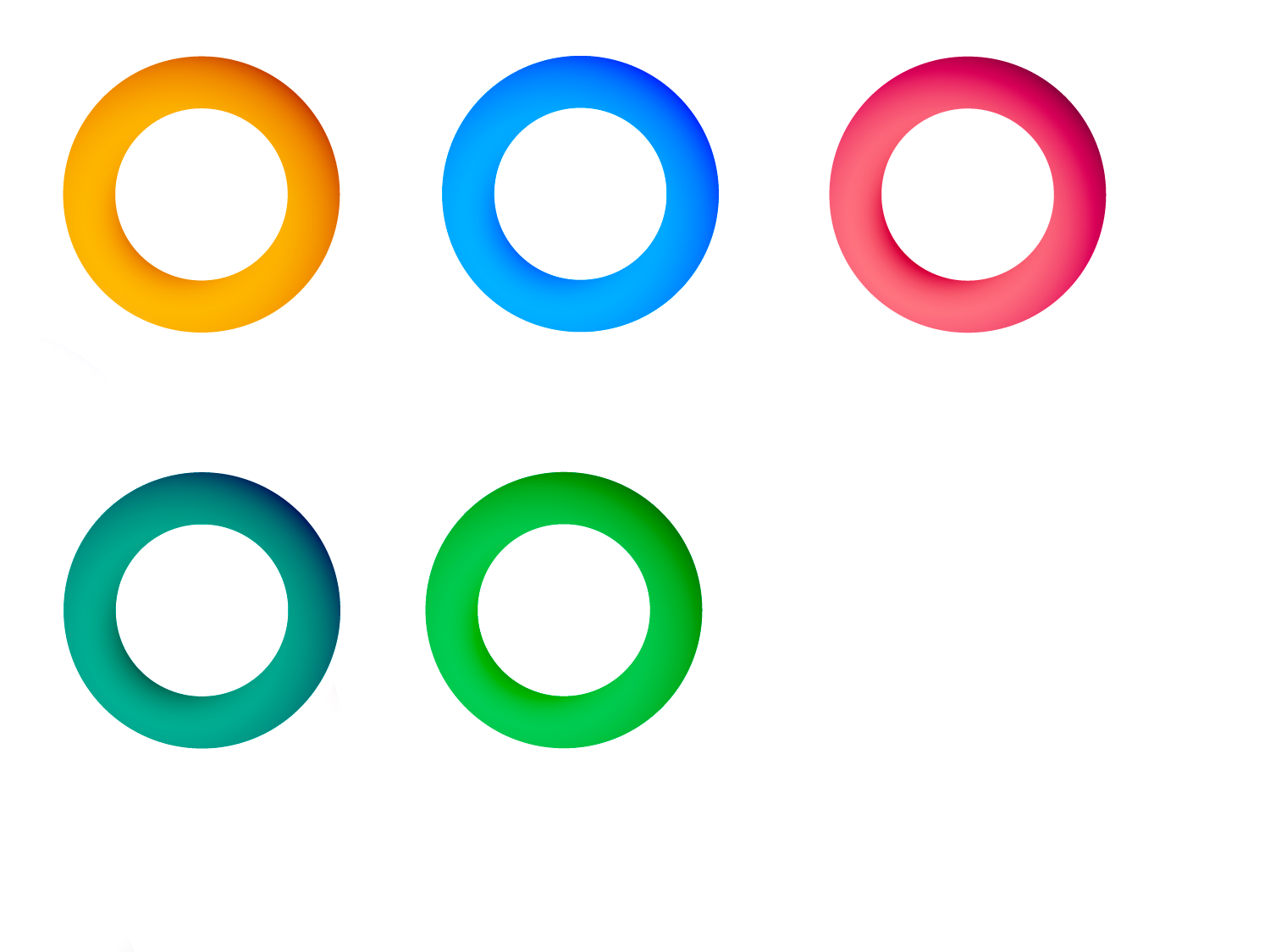 Розширення доступу до освіти
Інклюзія (від англ. inclusion – включення). Інклюзія – це реформування школи, перепланування навчальних приміщень і приведення навчальних програм до потреб дитини з обмеженими можливостями здоров'я. Інклюзивні школи мають не лише забезпечити високоякісною освітою всіх дітей, а й сприяти усуненню дискримінаційних установок і настроїв, створювати сприятливу атмосферу у громадах для розвитку інклюзивного суспільства, змінюючи перспективи соціального облаштування.
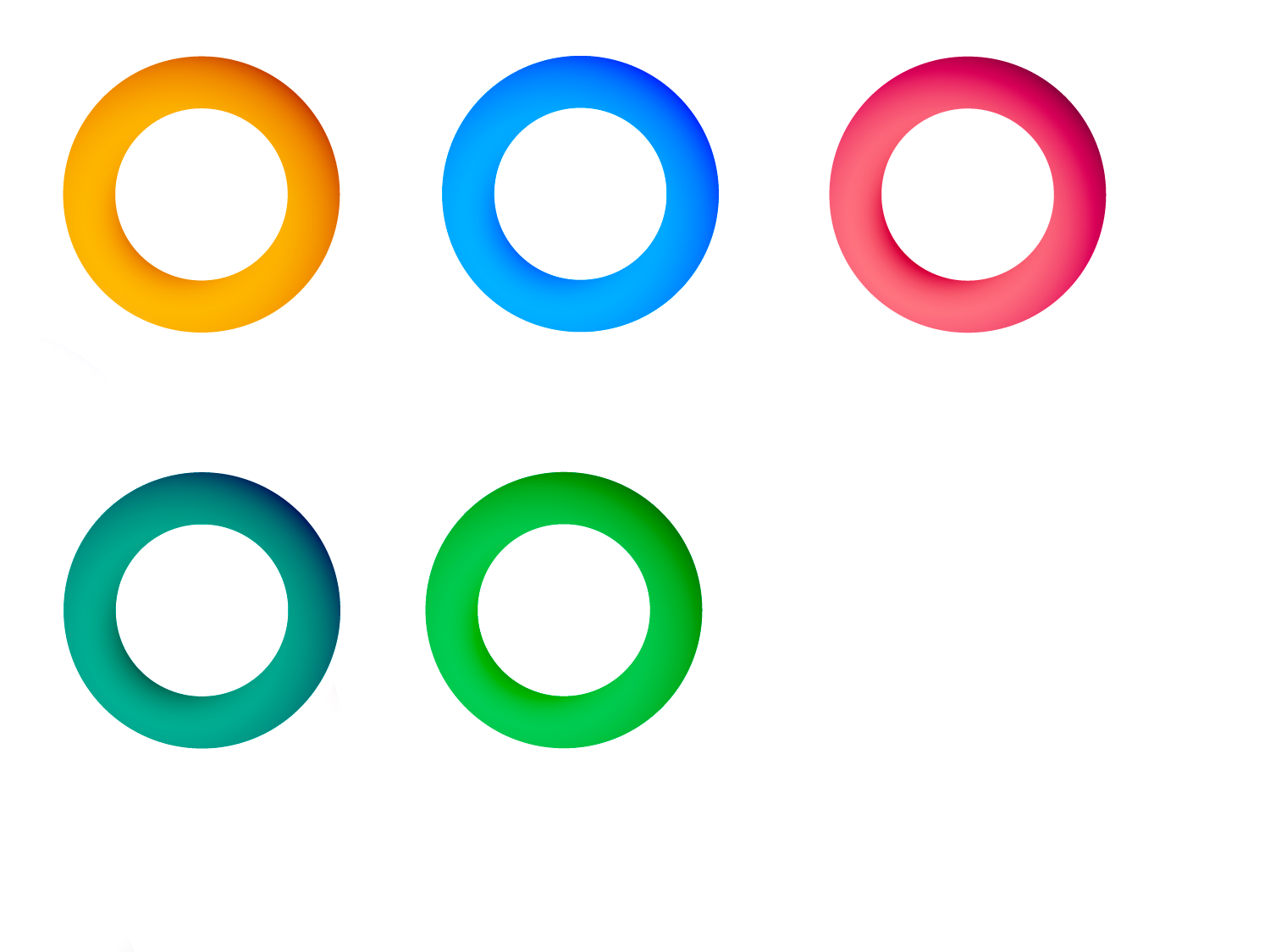 Інтеграція – приведення у відповідність потреб дітей, у яких відзначаються психічні й фізичні порушення, із системою освіти, що залишається в цілому незмінною.
Перехід від сегрегації до інклюзії
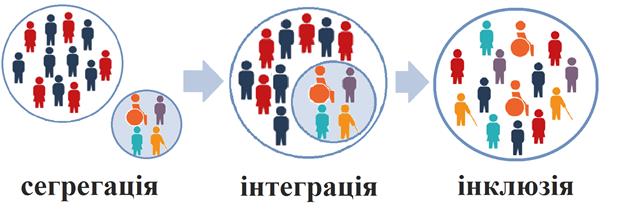 “Сегрегація”- діти з ООП та з типовим розвитком навчаються окремо в різних закладах.
“Інтеграція” – спільне навчання в одній школі  за різними навчальними програмами.
“Інклюзія” – спільне навчання в одному класі з психолого-педагогічним супроводом.
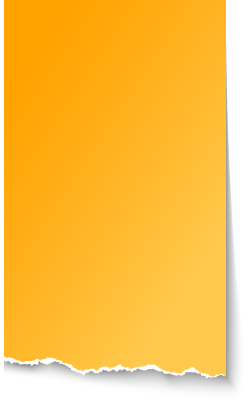 Важливим кроком у модернізації системи освіти дітей з особливостями психофізичного розвитку, наближенням її до європейських стандартів стала ратифікація у 2009 р. Верховною Радою України Конвенції ООН «Про права інвалідів» і Факультативного протоколу до неї, мета яких полягає в заохочені, захисті й забезпеченні повного й рівного здійснення всіма людьми з інвалідністю всіх прав людини й основоположних свобод.
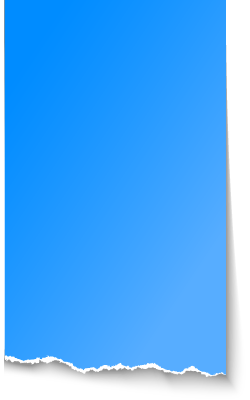 У 2001 р. Міністерство освіти і науки України, Інститут спеціальної педагогіки АПН України та Всеукраїнський фонд „Крок за кроком” започаткували науково-педагогічний експеримент „Соціальна адаптація та інтеграція в суспільство дітей з особливостями психофізичного розвитку шляхом організації їх навчання у загальноосвітніх закладах”, основна мета якого є розробка і реалізація механізму інтеграції дітей з особливостями психофізичного розвитку в загальноосвітні навчальні заклади, ранньої інтеграції цих дітей в соціальне середовище з урахуванням їх типологічних та індивідуальних особливостей .
Остаточно інклюзивна освіта стала підтримуватись законодавчою базою України з 2010 року, коли до Закону України „Про загальну середню освіту” були внесені зміни, згідно з якими загальноосвітні навчальні заклади могли повноправно створювати спеціальні та інклюзивні класи для навчання дітей з особливими потребами. У жовтні 2010 року МОН молоді та спорту України затвердило „Концепцію розвитку інклюзивної освіти”, а в серпні 2011 року Кабінет міністрів України затвердив „Порядок організації інклюзивного навчання в загальноосвітніх навчальних закладах”, де у загальному вигляді окреслюються конкретні заходи щодо організації цієї інноваційної форми освіти, надання освітніх послуг учням, створення умов для безперешкодного доступу до таких закладів, забезпечення їх навчально-методичними, наочно-дидактичними посібниками та індивідуальними засобами, створення інклюзивних класів, комплектування та наповнення їх учнями, а також забезпечення шкіл з інклюзивною формою навчання відповідними педагогічними кадрами
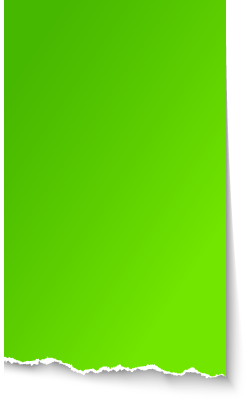 4.2. Предмет і завдання дидактики інклюзивної освіти, її категорії
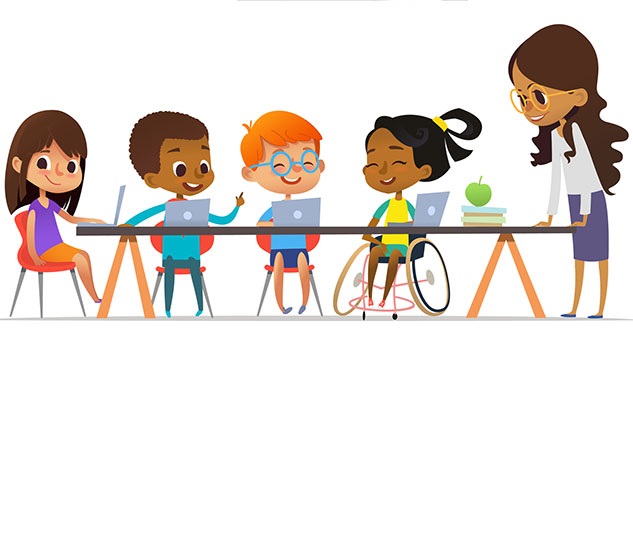 Дидактика (грец. «didaktikus» - навчаю) – це галузь педагогіки, що розробляє теорію навчання та освіти. Вона вивчає теорію інклюзивної освіти і навчання, закономірності, форми, засоби і методи.
Предметом дидактики інклюзивної освіти – є двосторонній процес вчителя і учнів: діяльність вчителя початкових класів (викладання) і учбова діяльність учня (учіння), котрий спрямований на створення комфортних умов для особистісного розвитку і творчої самореалізації молодших школярів з різним рівнем психофізичного розвитку.
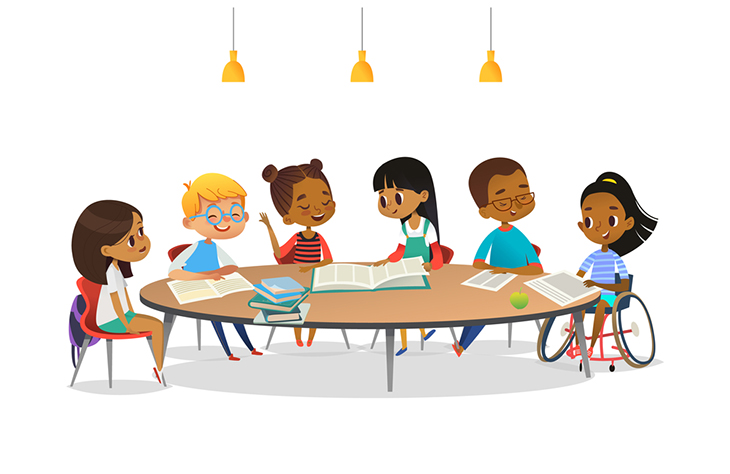 1
де навчатися, які форми організації інклюзивного навчання найбільш придатні для навчання в умовах загальноосвітньої школи (повна інклюзія, часткова чи тимчасова інтеграція);
2
3
4
5
У змісті інклюзивного процесу можна виділити наступні ключові проблеми інклюзивного навчання:
хто навчається, які групи дітей з особливими освітніми потребами можуть навчатися у загальноосвітній школі;
чого навчати, який зміст освіти забезпечить інклюзивну освіту;
коли навчати, які найсприятливіший вік дитини для інклюзивного навчання;
хто навчає, яку підготовку повинен мати учитель початкової школи для роботи з дітьми з особливими освітніми потребами в умовах інклюзивної освіти.
Провідними категоріями дидактики є: 
освіта, навчання, самоосвіта, викладання, учбова діяльність, закономірності, принципи освіти та навчання,
 навчальний процес і його компоненти: зміст, форми, засоби, методи, результати; елементи навчання: знання, уміння та навички; мотивація, потреби, інтереси.
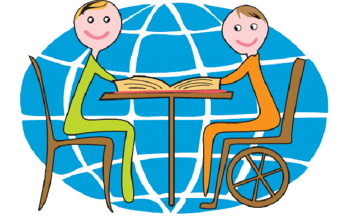 Система закладів освіти для дітей з обмеженнями життєдіяльності
Систему освіти для дітей з обмеженими можливостями здоров’я, донедавна і нині, складають:
Навчально-реабілітаційні центри
Спеціальні заклади
Класи в закладах загальної середньої освіти
Honest
Школи-інтернати
Strategic
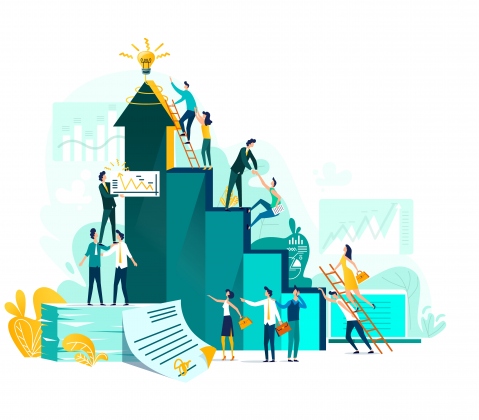 Система освіти - це сукупність складників освіти, рівнів і ступенів освіти, кваліфікацій, освітніх програм, стандартів освіти, ліцензійних умов, закладів освіти та інших суб’єктів освітньої діяльності, учасників освітнього процесу, органів управління у сфері освіти, а також нормативно-правових актів, що регулюють відносини між ними.
При цьому освіту діти з особливими освітніми потребами можуть отримати, навчаючись за різними моделями. У реальних умовах існують наступні моделі навчання дітей з обмеженими можливостями здоров'я:
Існуюча система спеціальних закладів для дітей з обмеженнями здоров’я має вертикально-горизонтальну структуру.
Вертикальна структура базується на вікових особливостях учнів та рівнях загальноосвітніх програм. 

Вона визначається віковими періодами: раннього дитинства 
( від 0 до 3 років); дошкільний період 
( з 3 до 6- 7 років); період шкільного 
(з 6-7 до 16 років) професійного навчання ( з 16-21 років)
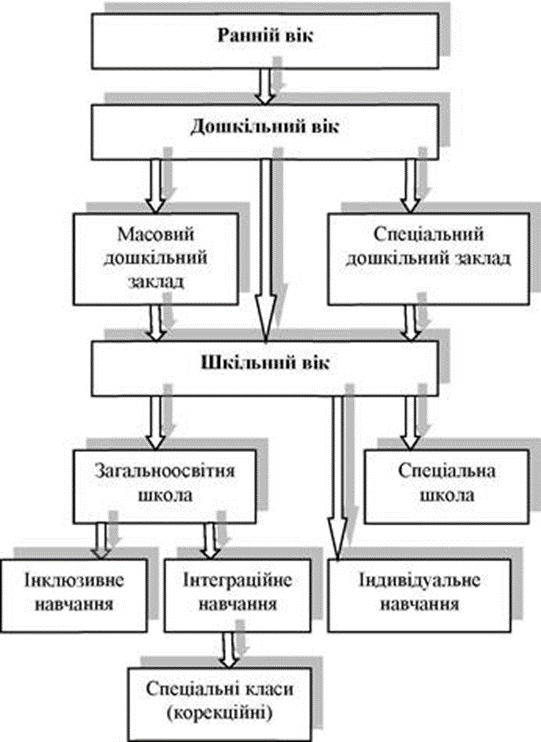 Мал.1  Вертикальна система освіти для дітей з особливими можливостями життєдіяльності
Горизонтальна структура освіти враховує психофізичний розвиток дитини, особливості її пізнавальної діяльності і характер порушення. Горизонтальна структура спеціальної освіти представлена спеціальними закладами, у яких навчаються діти з порушеннями:
Горизонтальна система спеціальної освіти в Україні
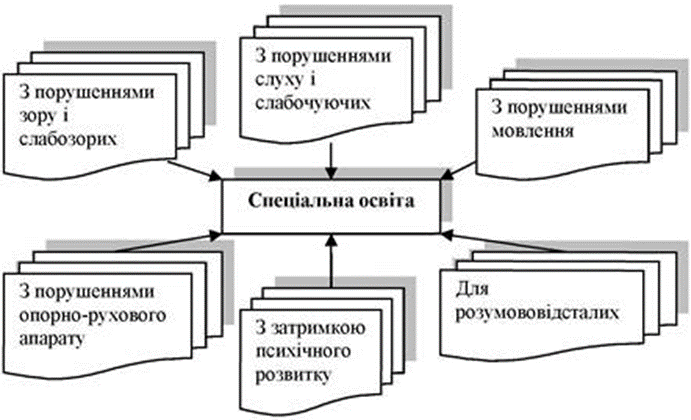 слуху, слабочуючих; 
 зору, слабозорих; 
 мовлення; 
опорно-рухового апарату; 
інтелектуального розвитку; 
 психічного розвитку; 
 комбінованими порушеннями.
Вона включає наступні типи спеціальних навчальних закладів :
Мал. 2. Горизонтальна система спеціальної освіти в Україні
Рівні системи інклюзивної освіти в Україні
Єдина система освіти – інклюзивна освіта
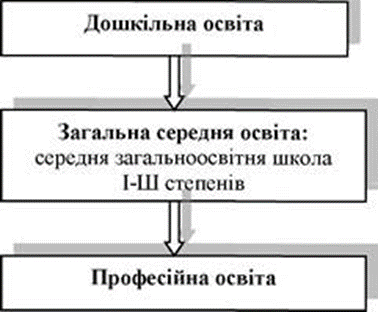 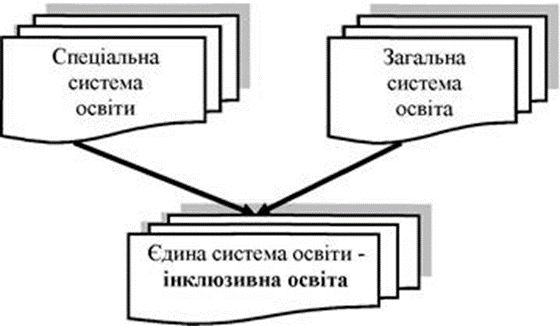 Мал. 4. Рівні системи інклюзивної освіти в Україні
Мал. 3. Єдина система освіти – інклюзивна освіта
Для цього керівникам закладів освіти необхідно подбати про забезпечення:
безперешкодного доступу учнів з порушеннями опорнорухового апарату, зокрема тих, що пересуваються на візках, та дітей з вадами зору до будівель та приміщень закладу

відповідними педагогічними фахівцями, необхідними навчально-методичними і наочно-дидактичними посібниками та індивідуальними технічними засобами навчання;
 
психолого-педагогічного супроводу учнів як комплексної система заходів з організації освітнього процесу та розвитку школяра, передбачених індивідуальною програмою розвитку; 

психологічної підтримки вчителів;

 облаштування кабінетів для професійної діяльності кожного фахівця команди з метою проведення корекційно-розвиткових та реабілітаційних занять
Особливості організації інклюзивного навчання в ЗЗСО.
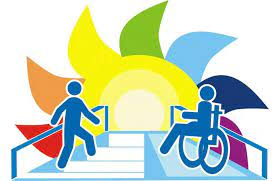 В інклюзивному закладі створюються найоптимальніші (спеціальні) умови здобуття освіти зазначеними учнями.

 Процес створення необхідних умов відбувається для того, щоб інклюзія дітей з особливостями життєдіяльності в системі соціальних відносин в інклюзивному освітньому середовищі проходив максимально ефективно, адже він є надзвичайно складним.
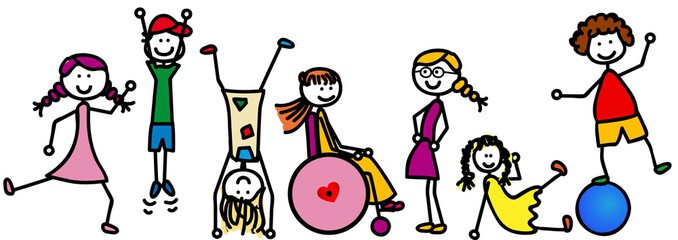 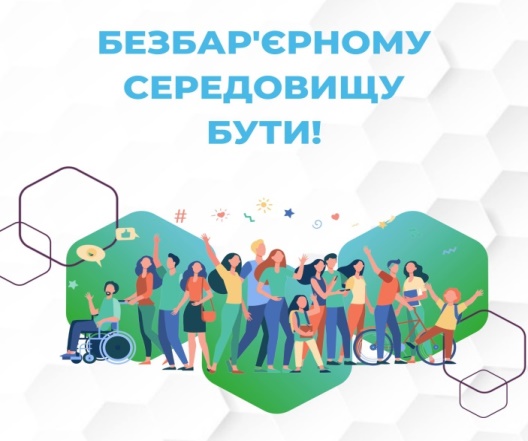 З 1 січня 2022 року інклюзивне навчання організовують за новим порядком. Уряд затвердив нову форму індивідуальної програми розвитку, ввів рівні підтримки в освітньому процесі для учнів з ООП, які навчаються в інклюзивних класах, і встановив правила надання підтримки.
Міністерство освіти і науки визначило серед напрямів своєї діяльності пріоритетним розвиток інклюзивного навчання. І саме тому відомство активно працює над створенням нових можливостей для дітей з особливими освітніми потребами
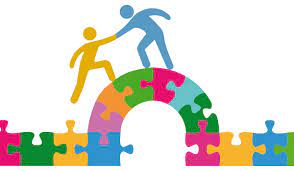 МОН стоїть на засадах формування безперешкодного освітнього середовища, як це визначено Законом України «Про освіту» та Національною стратегією зі створення безбар’єрного простору в Україні на період до 2030 року.
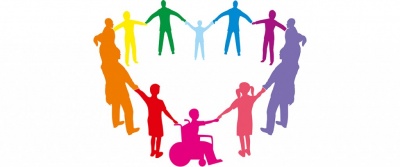 Забезпечення якісного інклюзивного навчання
Умови:
визначення особливих освітніх потреб дитини;
підвищення кваліфікації педагогічних працівників;
створення інклюзивного освітнього простору;
надання освітніх, психолого-педагогічних та корекційно-розвиткових послуг;
забезпечення учнів спеціальними засобами корекції психофізичного розвитку;
здійснення психолого-педагогічного супроводу дитини протягом усього періоду навчання із обов’язковим залученням батьків до освітнього процесу.
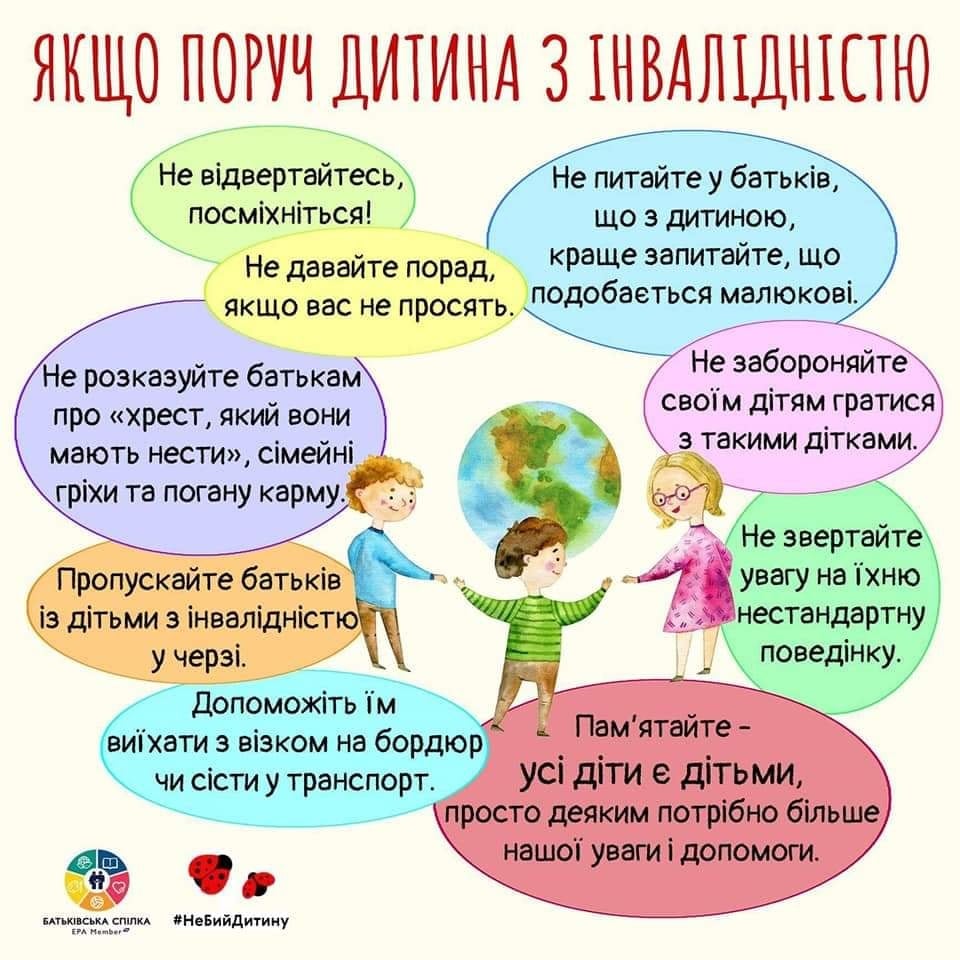 Список літератури:
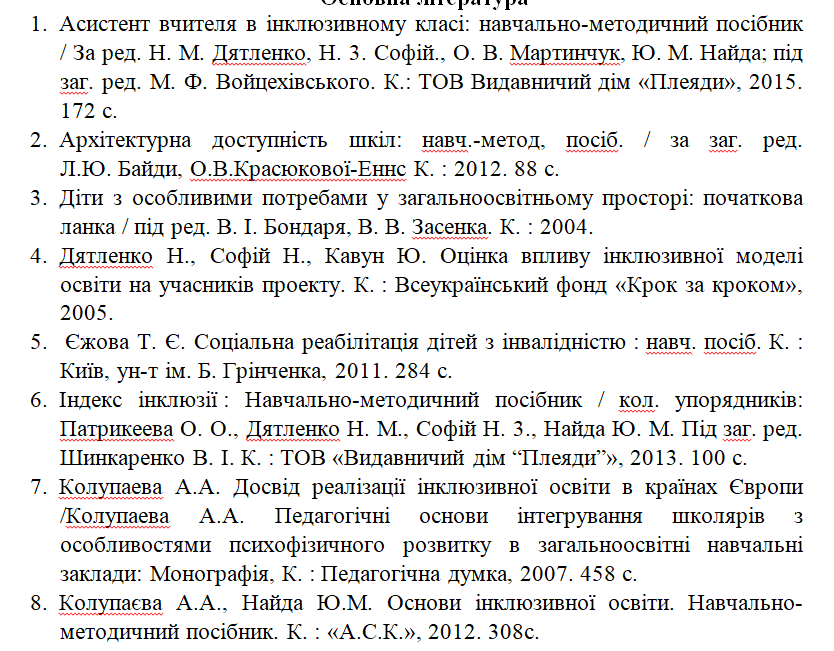 Список літератури:
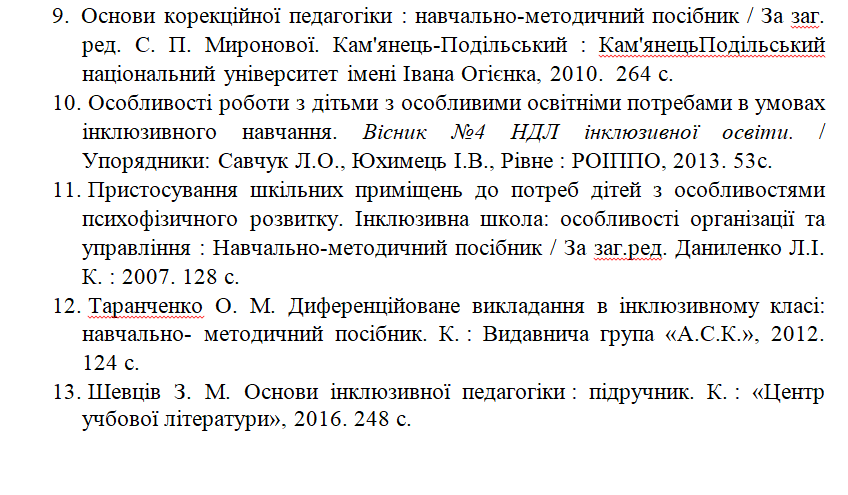 Дякую за увагу !
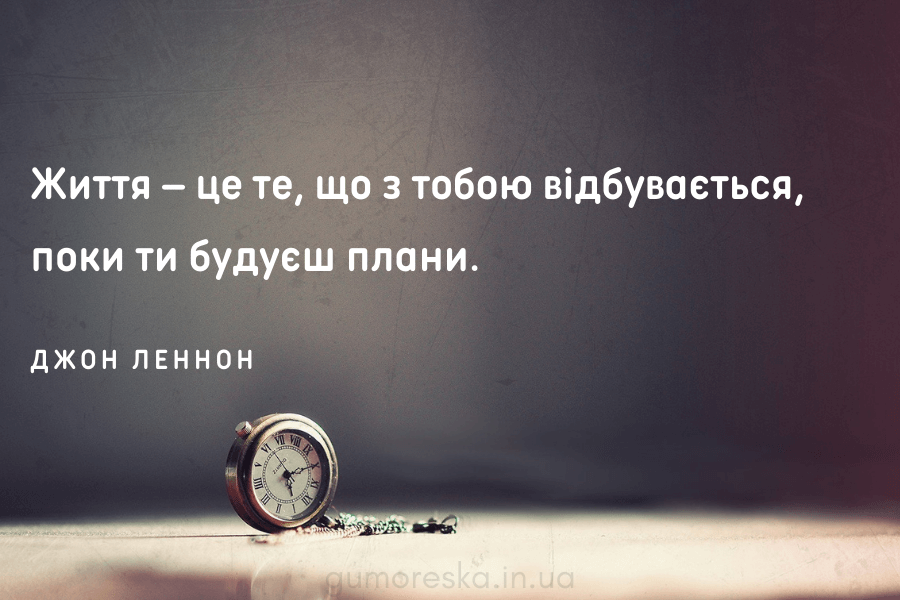